Learning intention: To work with number bondsSubtraction number bonds to 10
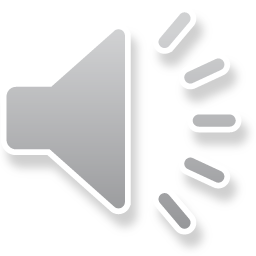 Lets practice counting to and from 10!
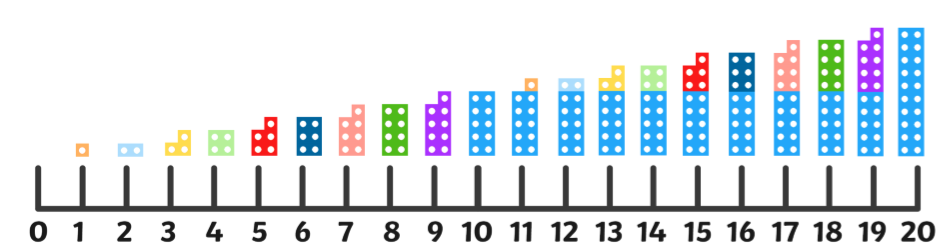 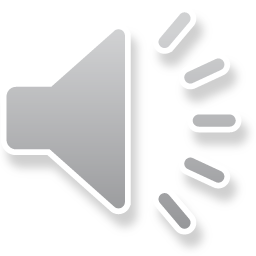 10  -  4 =
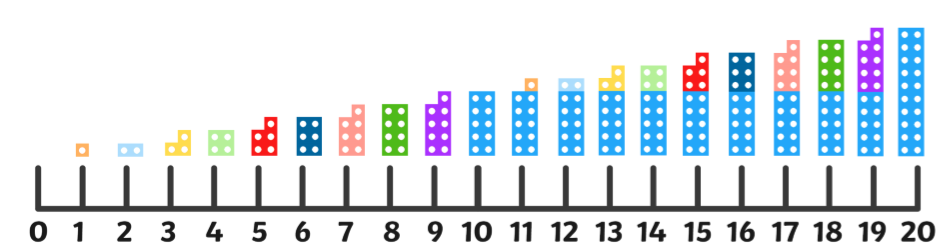 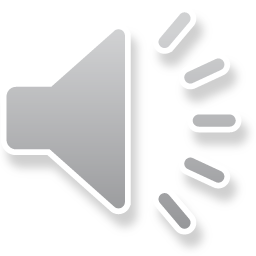 3
4
2
1
10  -  4 =
6
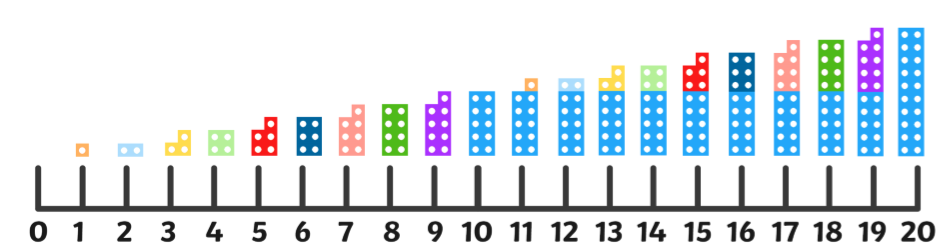 3
4
2
1
10  -  7 =
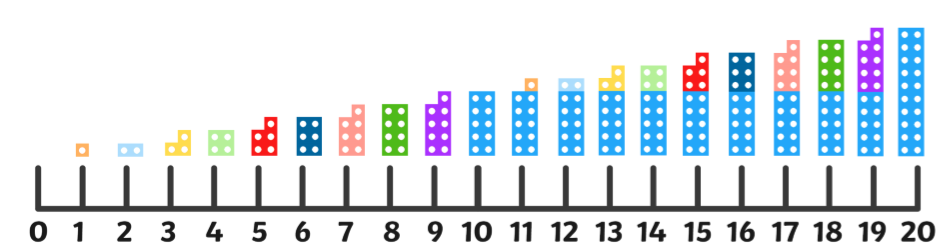 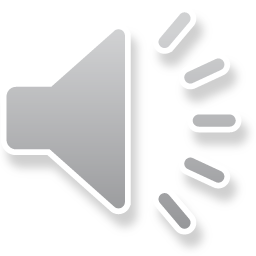 5
3
4
7
6
2
1
10  -  7 =
3
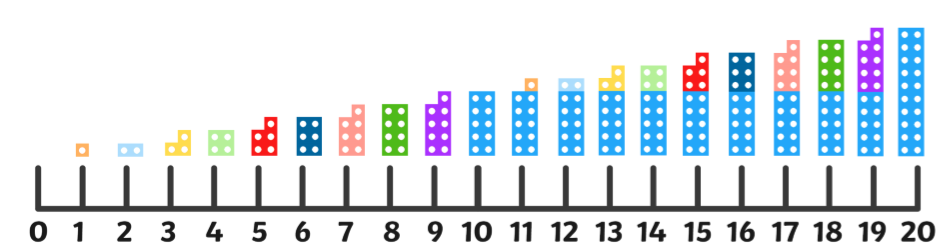 5
3
4
7
6
2
1
10  -  1 =
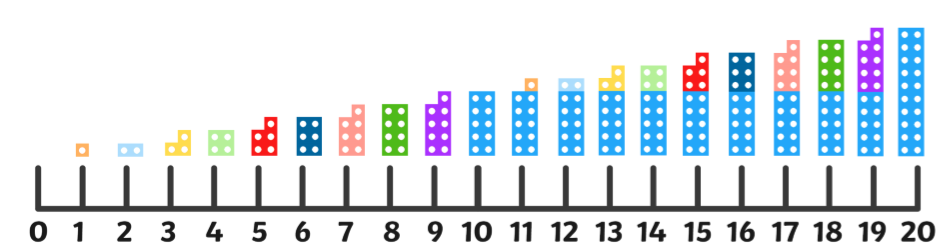 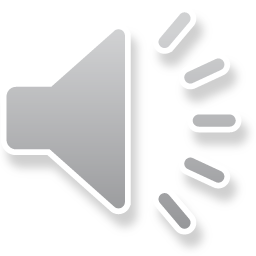 10  -  5 =
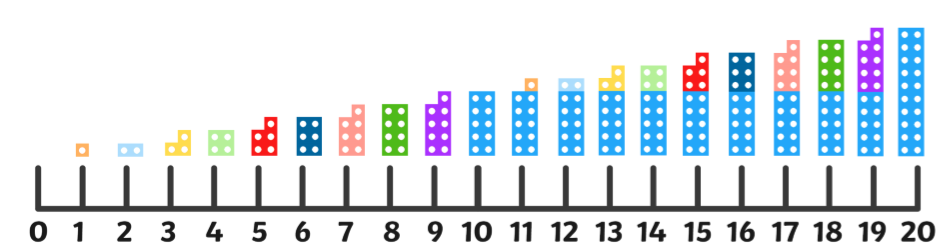 10  -  9 =
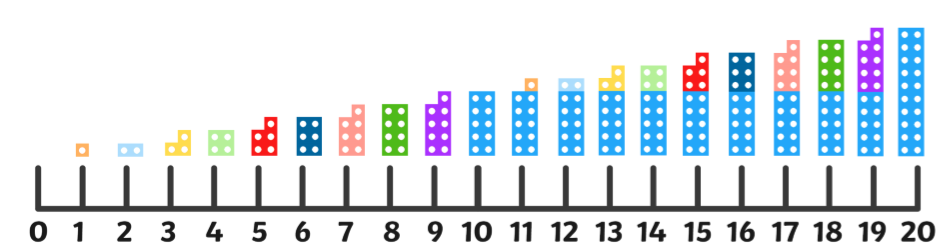 10  -  3 =
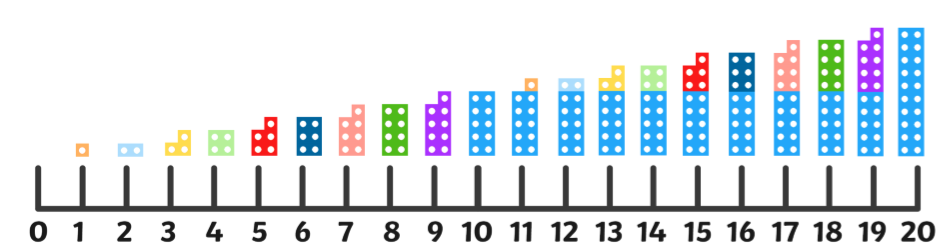 10  -  8 =
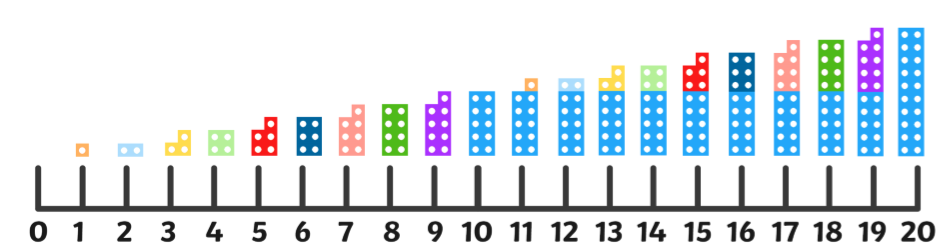 10  -  10 =
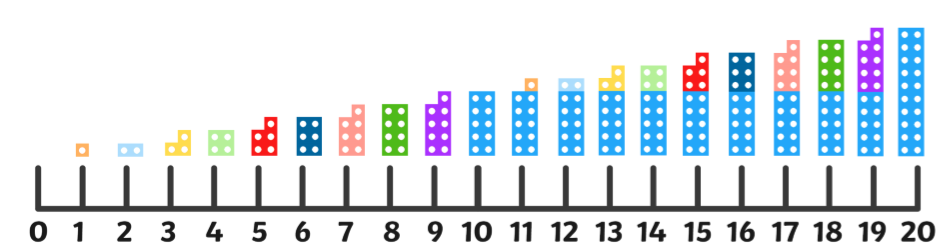